শুভেচ্ছা
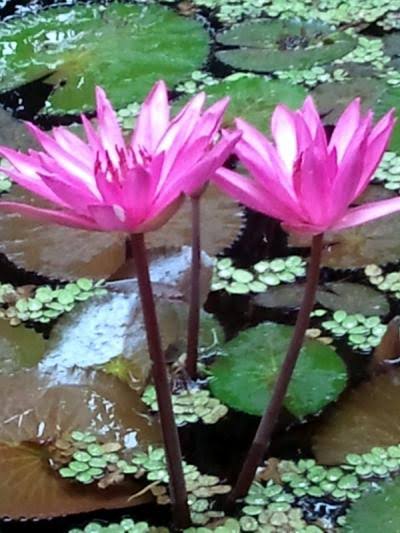 শিক্ষক পরিচিতি
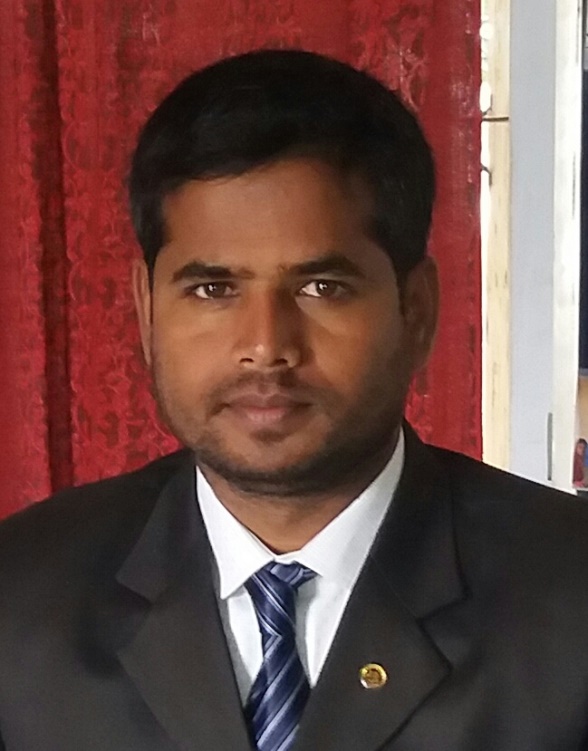 মো: আলমগীর হোসেন
সহকারী শিক্ষক
পূর্ব বাসুলী সর. প্রাথ. বিদ্যালয়
খানসামা, দিনাজপুর।
a803938@gmail.com
পাঠ পরিচিতি
শ্রেণি: চতুর্থ 
বিষয়: প্রাথমিক বিজ্ঞান 
পাঠ: খাদ্য 
পাঠ্যাংশ: মৌসুমি ফল।
শিখনফল
৮.3.1. কী কী মৌসুমী ফল পাওয়া যায় তার নাম বলতে পারবে।
৮.3.4. সারা বছর পাওয়া যায় এমন ফল ও সব্জির নাম বলতে পারবে।
মৌসুমী ফল
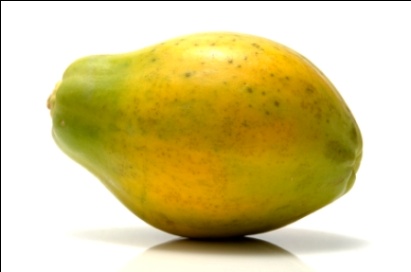 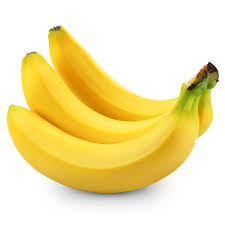 পেঁপে
কলা
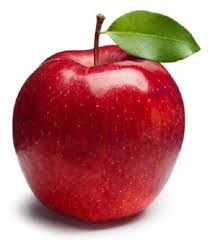 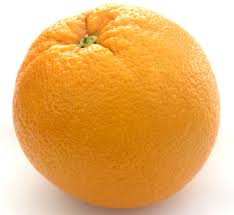 কমলা
আপেল
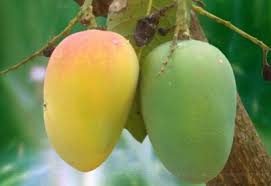 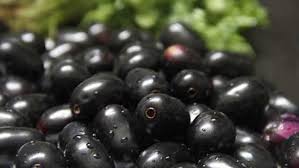 জাম
আম
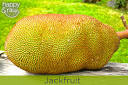 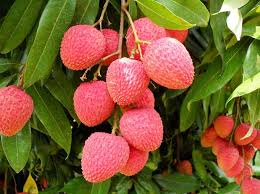 কাঁঠাল
লিচু
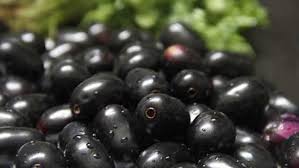 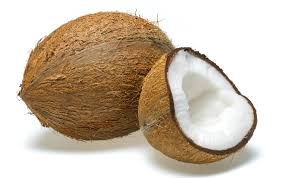 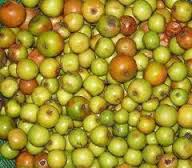 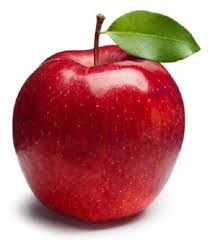 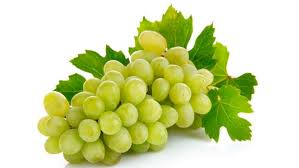 আম
জাম
পেঁপে
গ্রীষ্মকালীন      ফল
কাঁঠাল
লিচু
গ্রীষ্মকালীন ফল
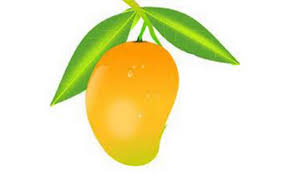 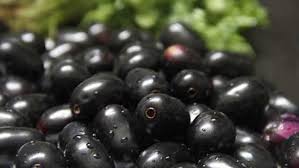 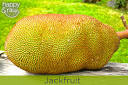 আম
জাম
কাঁঠাল
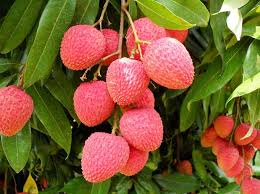 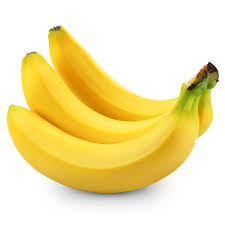 লিচু
কলা
কমলা
শীতকালীন ফল
জলপাই
আংগুর
বরই
শীতকালীন ফল
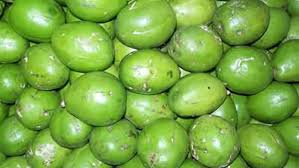 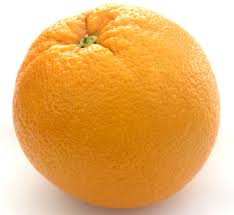 জলপাই
কমলা
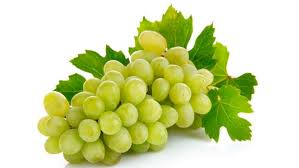 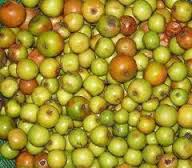 আংগুর
বরই
পেঁপে
বারোমাসি      ফল
পেয়ারা
কলা
নারিকেল
বারোমাসি ফল
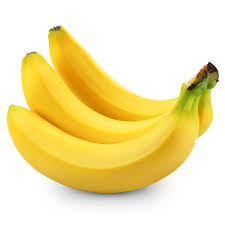 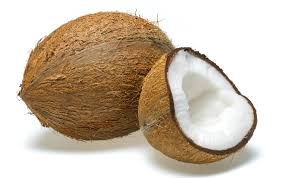 কলা
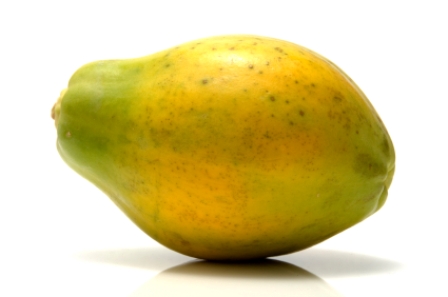 পেঁপে
নারিকেল
পৃষ্ঠা নম্বর-49
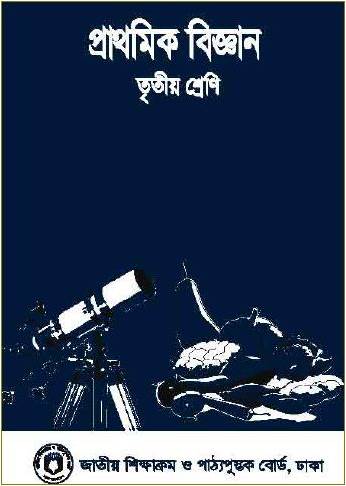 দলে কাজ করো
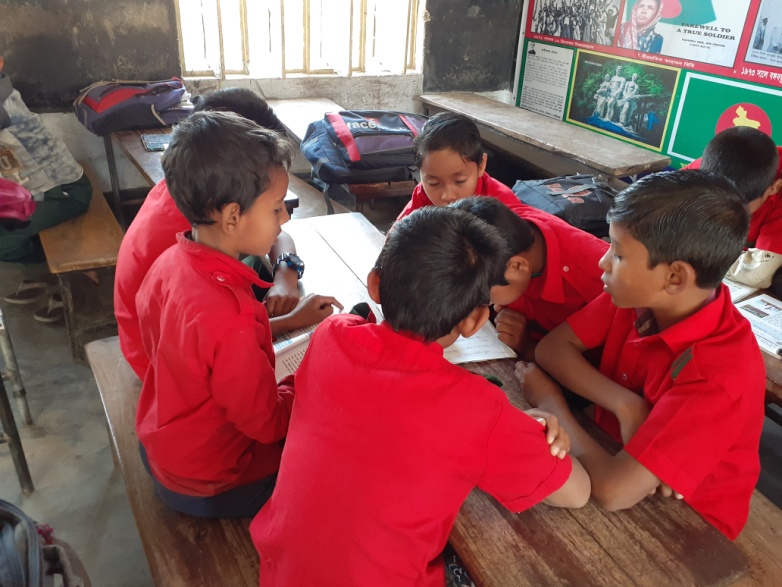 মূল্যায়ণ
১। মৌসুমি ফল কাকে বলে?
২। সারা বছর পাওয়া যায় এমন তিনটি ফলের নাম
       লেখ।
ধন্যবাদ